Training Workshop 
on Designing SEB studies 
of Met/Hydro Services and Products 
Mahé, Seychelles, 4-8 may 2015


Zo RABEFITIA

MADAGASCAR
MADAGASCAR REPRESENTATIVE
Name : RABEFITIA Zoaharimalala
Organization: Direction Générale de la Météorologie (DGM)
Current role: Director of Applied Meteorology Department (DMA)
Backgroung:
Engineer degree in meteorology
MSc.in geophysics
PhD in atmospheric physics
MADAGASCAR
Madagascar is the world's fourth biggest island
Population: 22 Millions
GDP:10.8 Billion USD, GDP increase: 2.4%
Inflation 6.1%
Composition of GDP (2014 est.)
Agriculture: 28.1%  industry: 17.4% 
services: 54.5%
sources of growth: Agriculture, tourism, and the extractive industries
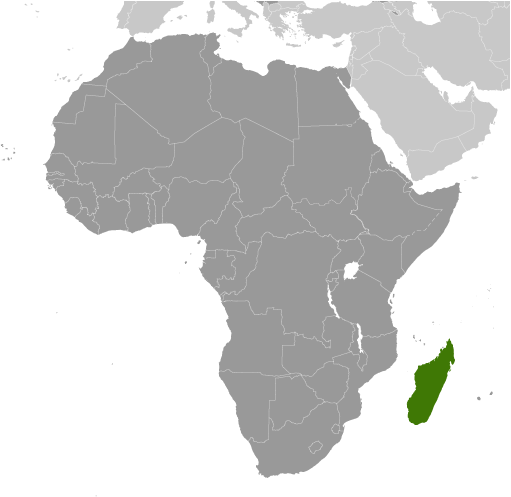 CLIMATE
Madagascar has a hot and subtropical climate 
colder temperatures in the  central Highland (Tmin < 10°C in june-july). 
Seasons  mainly divided into two main periods:  Rainy season from November to March and the dry season from April to October. average annual precipitation varying from 280 mm to 3,250 mm
Hazards: Tropical Cyclones (74%), Drought (8%), flood (10%). ( ): average annual losses
 Average: 4  Tropical Cyclones /year
The DGM
The DGM is the authority  on Met, climate  and Hydro
Divided in 3 departments: Forecast, Applied  Met, Research 
Number of staff: 230 (20 engineers, 70 technicians)
Annual budget: 400,000 USD
services provided: weather forecasting, climate information,  applied  met and hydro  information 
We are strong in:  Agriculture and Tourism assistance
weakness :  providing local climate information
 Main funding needs in Building capacity of met observation networks including  basic infrastruscures, Radars)
. Expectations from this workshop
It is well known that met and climate services have important return in socio-economic benefits 
But in Madagascar it is only in the theoretical field and SEB  of  met services are not yet quantifiable.
I expect the workshop to provide:
clear demonstration of how to evaluate SEB of Met and climate services
 practical tools  and methodologies to evaluate SEB
Implementation plan for SEB Studies (Log frame, funding)
. Importance of SEB study in Madagascar
SEB of met services are very important, it will demonstrate and justify the importance of investments to support the level of meteorological services expected by the Malagasy government and decision makers. 

Near future works
application of  methodologies learned during this workshop for evaluating SEB in Madagascar.
communication results of SEB studies to policy end decision-makers.
. THANK YOU
Position des Lémuriens
E
SUITABLE HABITAT FOR LEMURIESS
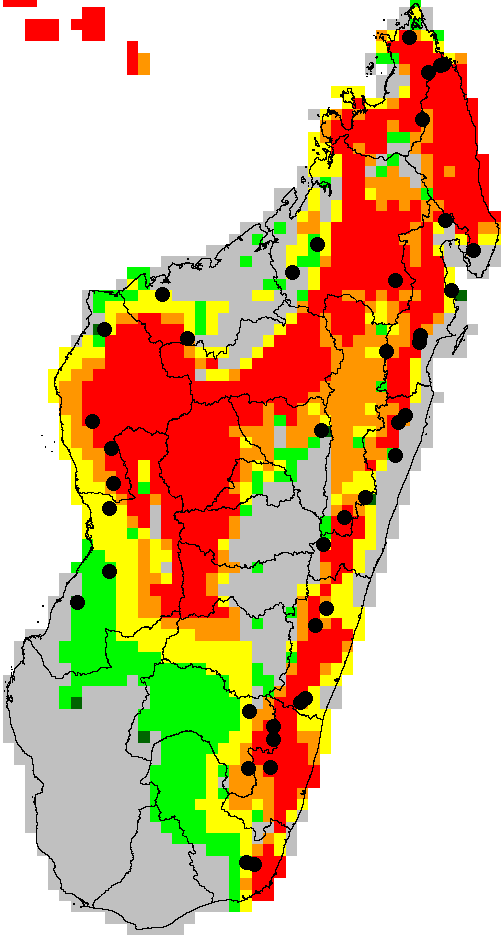 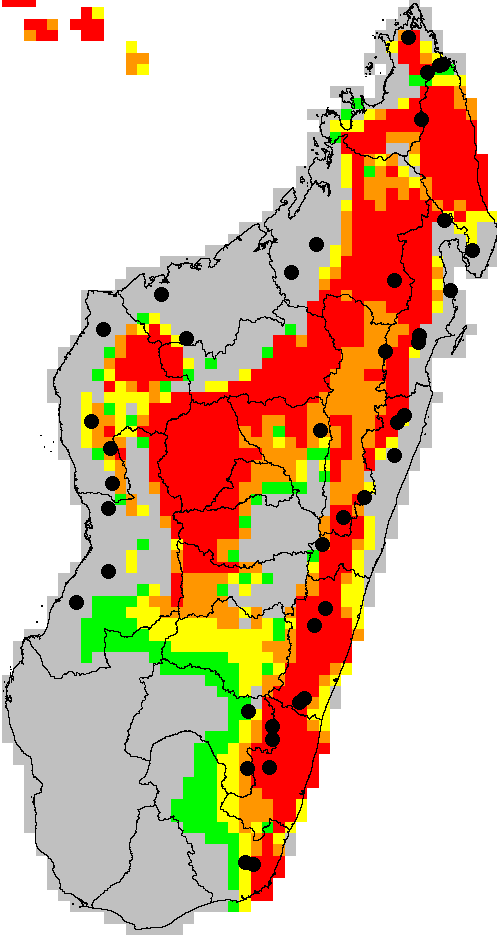 Currently
in 2020
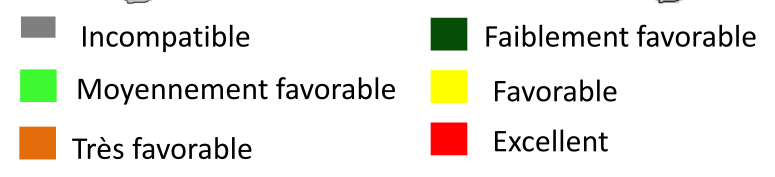 AGRO METEOROLOGICAL MAPS
Températures ANNUELLES
PLUIES ANNUELLES